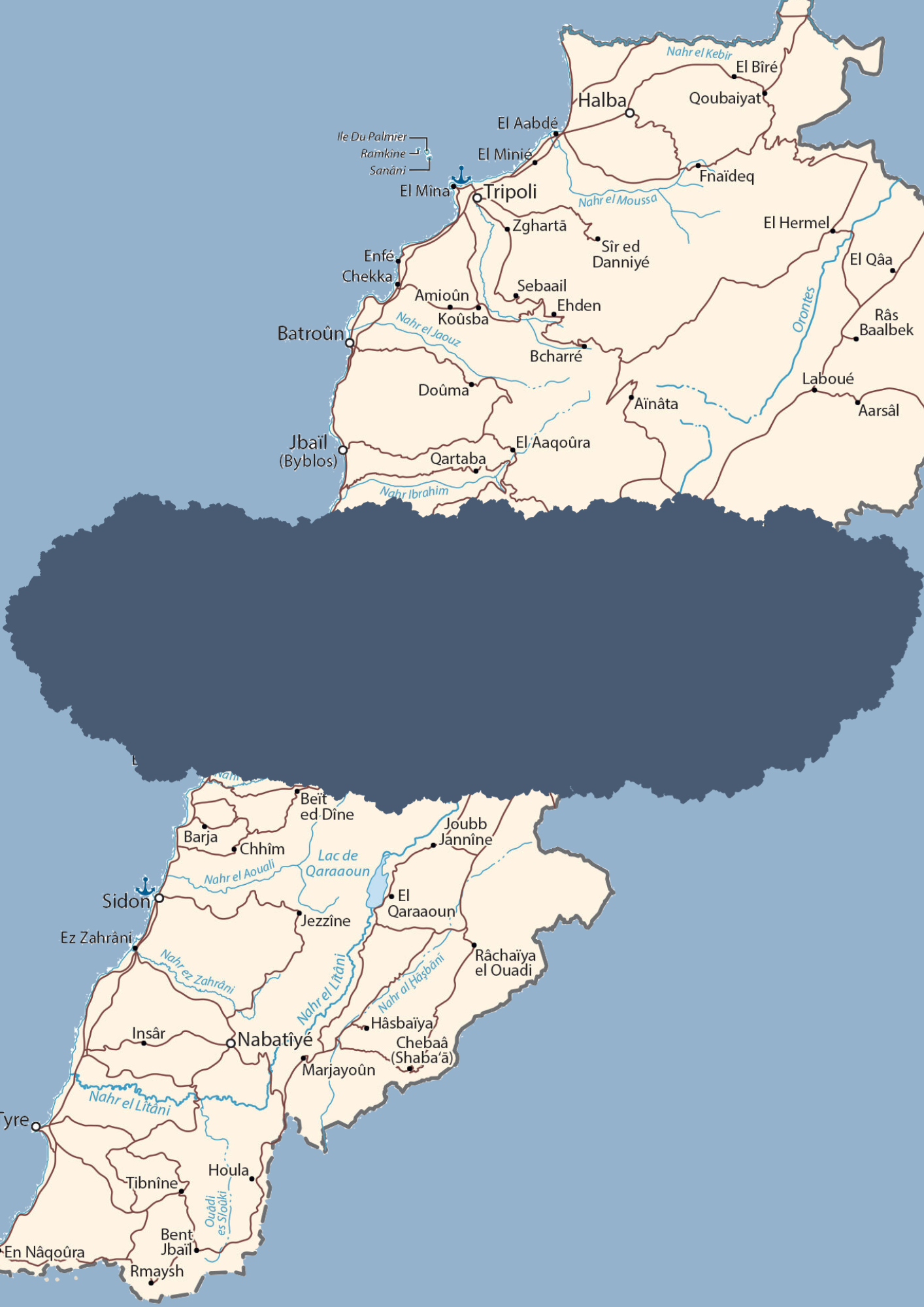 HUMAN RIGHTS DEVELOPMENTS IN A WEEK
19 May - 25 May 2025
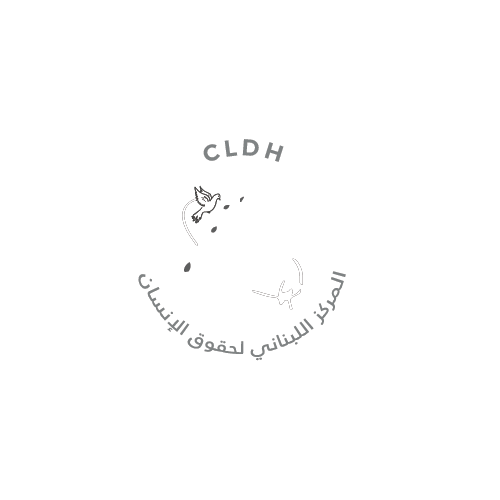 SOURCE: LEBANON MAP
Human Rights are inherent to all human beings, regardless of the nationality, place of residence, sex, national or ethnic origin, color, religion, language or any other status without discrimination. These rights are all universal, inalienable, interrelated, interdependent and indivisible. 

The articles shared in this brief are the liability of their respective news outlets and do not reflect the views of CLDH.
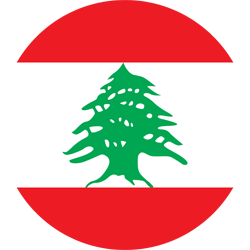 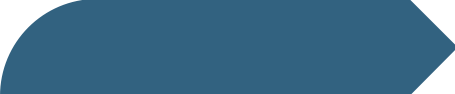 LEBANON
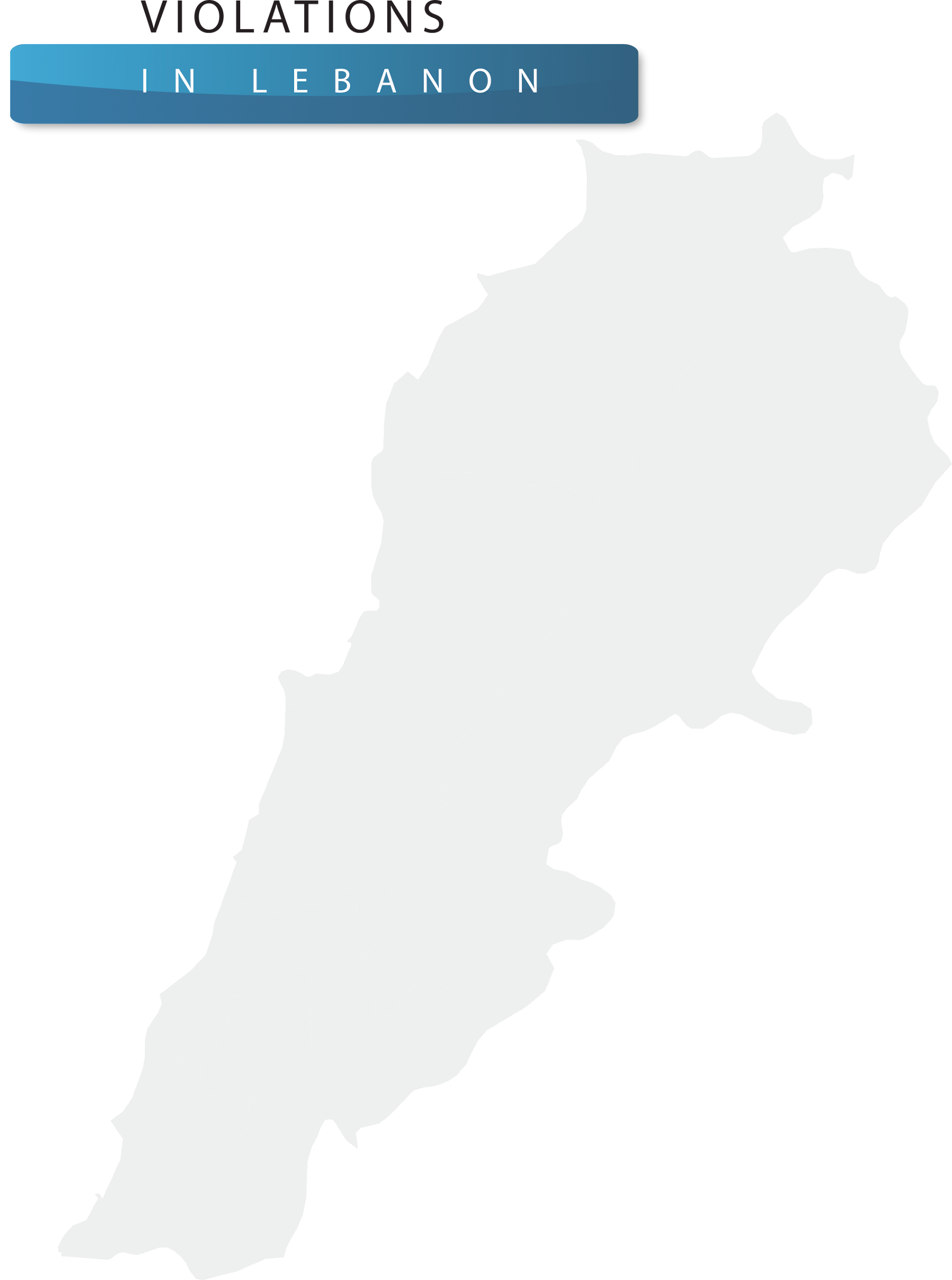 Deaths and Injuries after Israeli airstrikes on Houla and Bint Jbeil
Two citizens were injured after an Israeli airstrike attacked a motorcycle convoy in Wadi al-Ayoun - Bint Jbeil on Monday, May 19. A citizen was also killed and others were also injured in an Israeli raid targeting the outskirts of Houla.
Israeli forces also opened fire on a citizen in Kfarkila and injured him. 
Israeli airstrike on Mansouri injures 9 citizens
Nine people were wounded after an Israeli drone targeted a motorcycle on the Mansouri-Majdal Zun road near a school on Tuesday, May 20. 
Another Israeli airstrike threw bombs twice over fishermen off Ras al-Naqoura Beach, and soundbombs were also dropped over Bustan, Yarin, and Kfarkila.
Al-Hermel Deputy Governor Arrested Over Missing Municipal Election Permit Books
The State Security Office in Baalbek arrested the Mayor of Hermel based on a judicial order. The arrest was caused after the loss of 18 out of 140 permit books of the candidates’ representatives for the municipal elections.
Lebanese Army arrests three citizens in Baalbek for opening fire 
Statement by the Army Command - Directorate of Orientation on Tuesday, May 20:
As part of its pursuit of those who fired shots during the municipal and mayoral elections, an army unit, supported by a patrol from the Intelligence Directorate, raided the homes of wanted individuals in the town of Younin, Baalbek, and arrested citizens (M.Q.), (A.Q.), and (H.Q.) for opening fire following the results of the elections, which led to the death of one citizen.
Monday
19 May 2025
Tuesday
20 May 2025
Deaths and injuries in Israeli airstrikes in the South
An Israeli airstrike killed a citizen and injured others after it attacked a motorcycle in Aitaroun on Wednesday, May 21. 
Another person was killed in an airstrike on a bulldozer in Yater and injuries were recorded, and a raid on a car in the Al-Hawsh-Ain Baal road killed one citizen and injured another.
Lebanese Army arrests individuals accused of opening fire during municipal elections
Statement issued by the Army Command - Directorate of Orientation on Wednesday, May 21:
As part of the security measures implemented by the military institution in various regions, army units, supported by a patrol from the Intelligence Directorate, raided the homes of wanted individuals and arrested 11 individuals, as follows:
Nine individuals were arrested in the towns of Fawwar - Zgharta, Bakhoun, Haql al-Azimeh, Azqi - Minieh-Danniyeh, as they were wanted for the crime of opening fire during the municipal and mayoral elections in the governorates of North Lebanon and Akkar. A quantity of weapons and ammunition was seized in their possession. [...]

Israel kills one person in Markaba and injures another in Wazzani
Israeli forces injured a shepherd in Wazzani after opening fire on him, and another airstrike killed a citizen after targeting the outskirts of Rab Thalatheen, Markaba on Thursday, May 22.
Simultaneously, an Israeli drone flew over Marqab, Hula, and Mays al-Jabal towns, and broadcasted incitement messages. 
Israeli raids on a building in Toul and other towns in the South
An Israeli airstrike targeted a building in the Toul area on the Harouf-Duwair road an hour after threatening to destroy it on Thursday, May 22, after carrying out a warning raid. 
More airstrikes targeted the outskirts of Bodai, Majdal Zun, Sawwana, Azziyeh near Qaliya, Qatrani in Jezzine, Mahmoudiya, Sajd, the heights of Jabal al-Rayhan, and targeted prefabricated rooms in Mahbib at dawn.
Children sexually harassed in a school trip by park employee
Around 16 students from the Sacred Hearts School in Ain Najm aged between 6 and 7 years old were sexually harassed by an employee at VeréBleu Park, Daychounieh during a school trip on Tuesday. 
The school announced initiating legal action and notified the Ministry of Education of the incident, and the ISF arrested the perpetrator on Thursday, May 22 and took the necessary legal actions against him.
Wednesday
21 May 2025
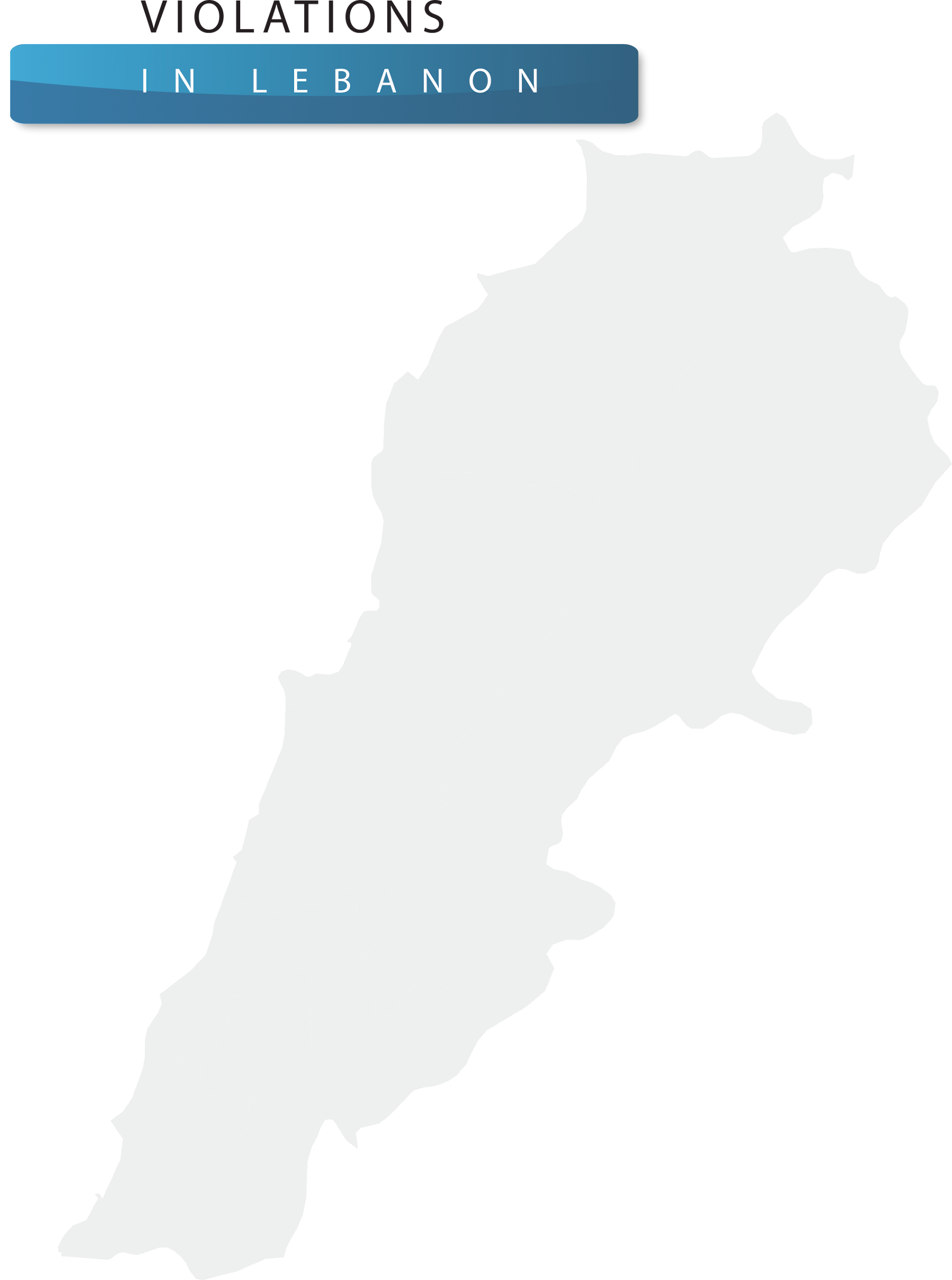 Thursday
22 May 2025
Israeli airstrikes opened fire in Kfarkila and combed Shebaa Farms
Israeli forces opened fire on a civilian’s car in Kfarkila with multiple bullets,  while simultaneously combing an area toward the Shebaa Farms and fired flares into the surrounding airspace on Friday, May 23.
Two Israeli airstrikes targeted prefabricated rooms in Deir Antar and Shama at dawn, and another drone drone dropped a bomb on Aita al-Shaab.

Lebanese Army arrested a person involved in murdering Pascal Suleiman
Statement issued by the Army Command - Directorate of Orientation on Saturday, May 24:
Following a series of contacts conducted by the Army's Cooperation and Coordination Office with the Syrian authorities, the office received the citizen (A.N.), one of the main persons involved in the kidnapping and murder of Pascal Suleiman on April 7, 2024. The detainee was handed over to the Army Intelligence Directorate as it continues its security investigation into the crime. [...]
Municipal candidate attacked during Tyre municipal elections
LADE reported that a candidate from “Sour Madinati” list was harrassed during the Tyre minicipal election on Saturday, May 24. The candidate was verbally abused by supporters of the opposing list, who attacked him and beat him after he tried to respond. 
Israeli drones targets a motorcycle and drops soundbombs in the South
In Kfarkila, Israeli drones drop a soundbomb on a citizen in Kfarkila and a motorcycle in Majdal Zun on Sunday, May 25. 
An explosion of war remnants was heard in Al-Zarariyeh, after a fire broke out in the area.
Friday
23 May 2025
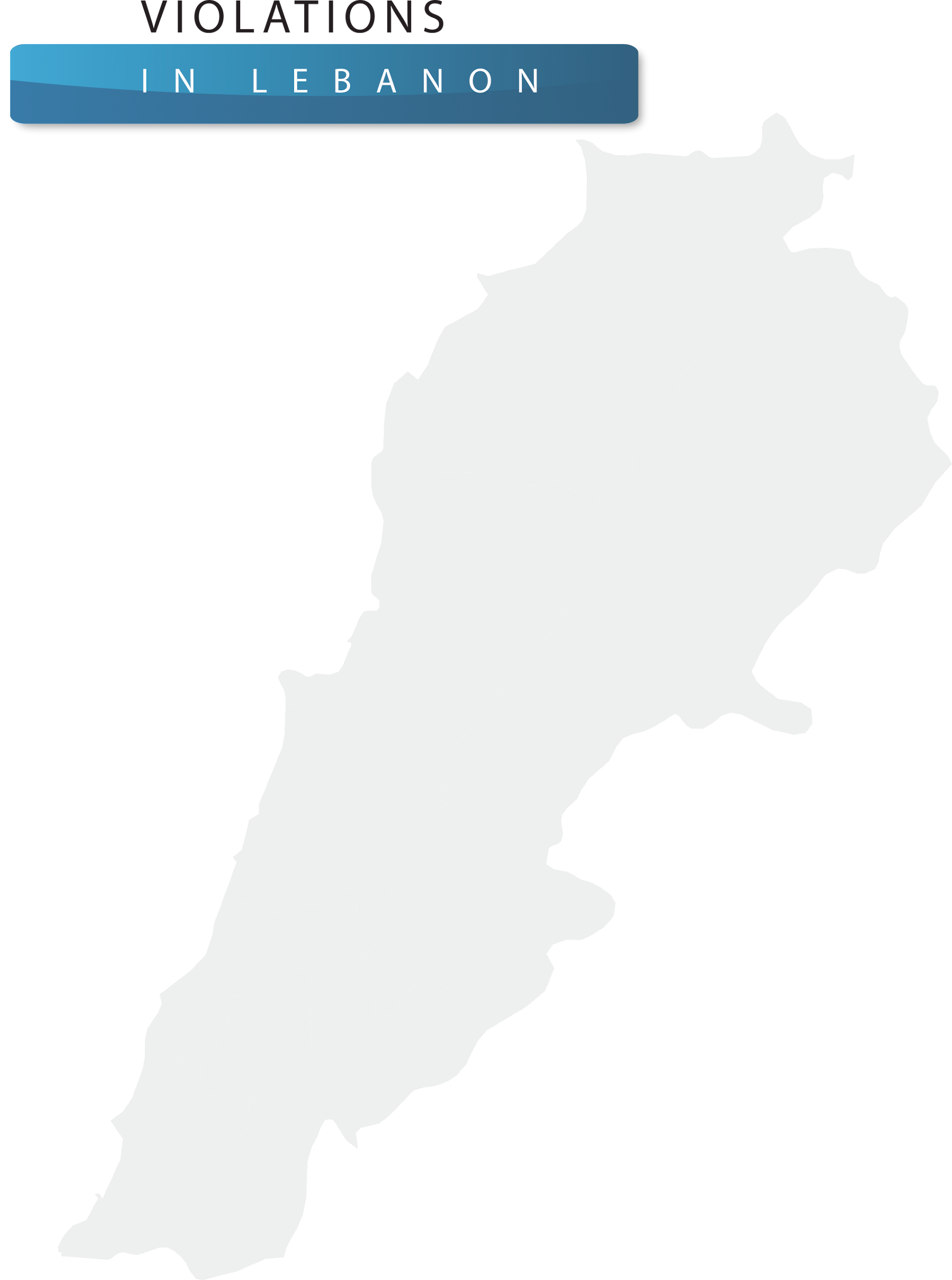 Saturday and Sunday
24 and 25 May
2025
REPORTING A VIOLATION OF HUMAN RIGHTS TO CLDH
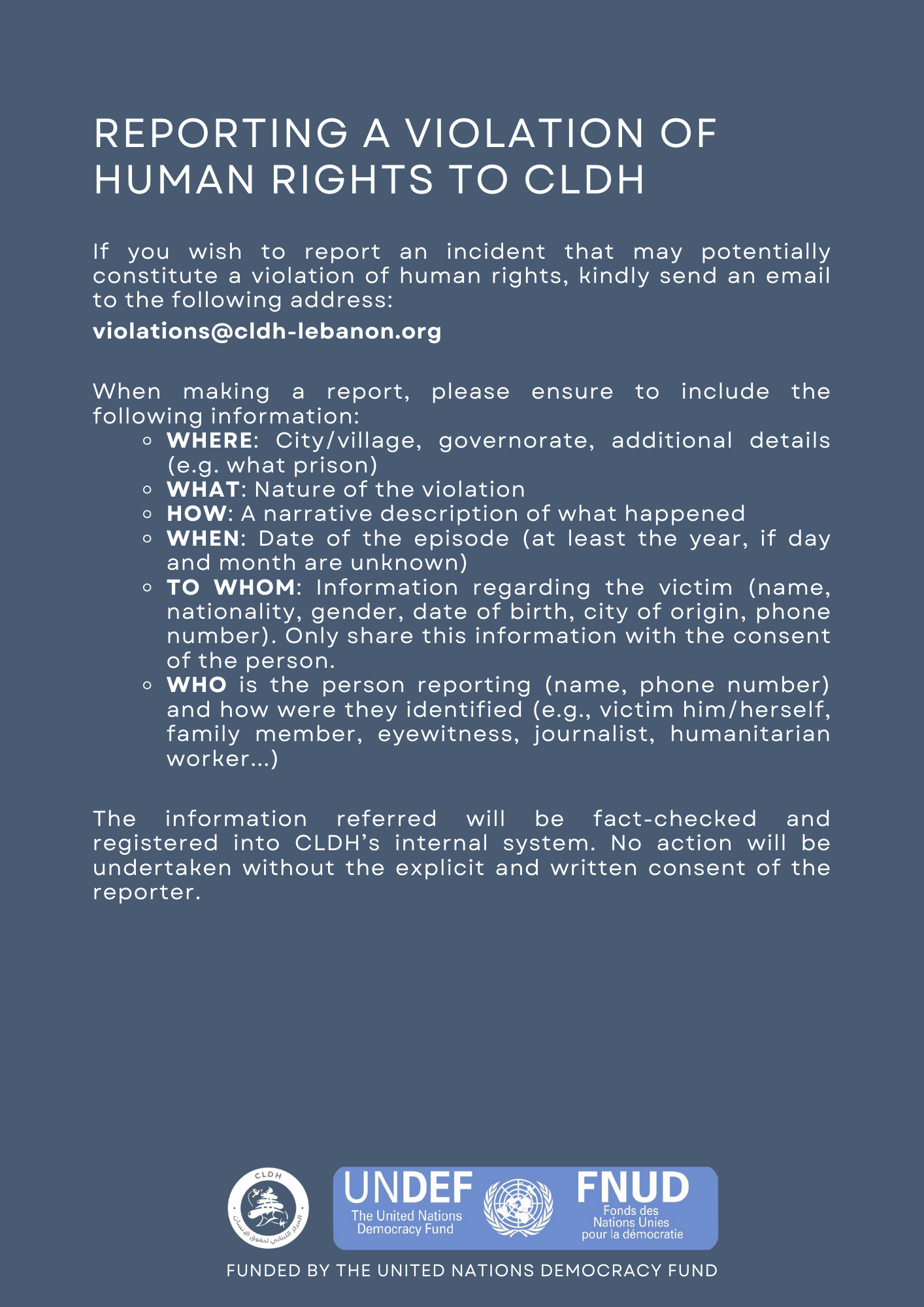 If you wish to report an incident that may potentially constitute a violation of human rights, kindly send an email to the following address: violations@cldh-lebanon.org
You can also report an incident anonymously through our website.
When making a report, please ensure to include the following information:
WHERE: City/village, governorate, additional details (e.g. what prison)
WHAT: Nature of the violation
HOW: A narrative description of what happened
WHEN: Date of the episode (at least the year, if day and month are unknown)
TO WHOM: Information regarding the victim (name, nationality, gender, date of birth, city of origin, phone number). Only share this information with the consent of the person.
WHO is the person reporting (name, phone number) and how were they identified (e.g., victim him/herself, family member, eyewitness, journalist, humanitarian worker...)
The information referred will remain completely private. It will be fact-checked and registered into CLDH’s internal system. No action will be undertaken without the explicit and written consent of the reporter.
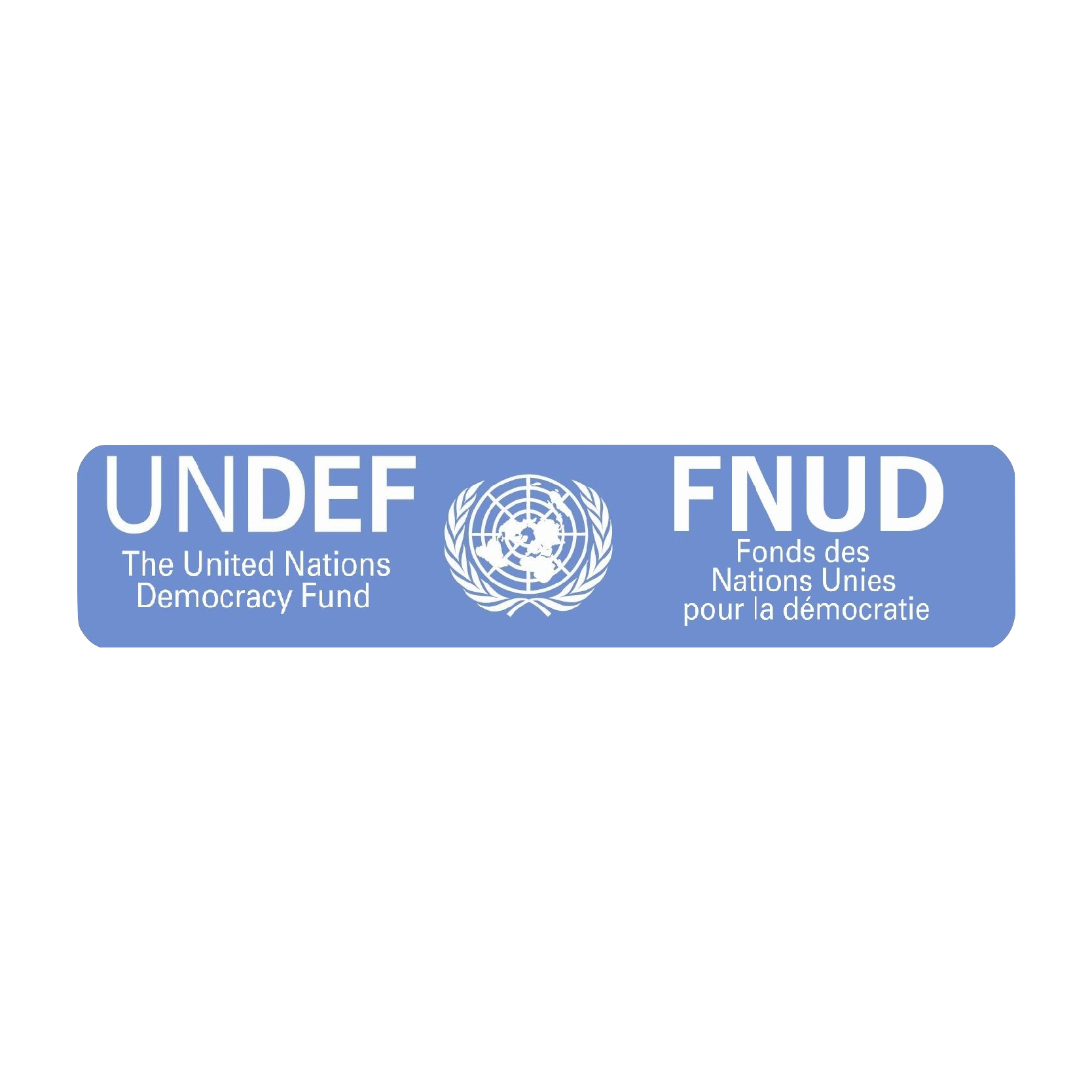 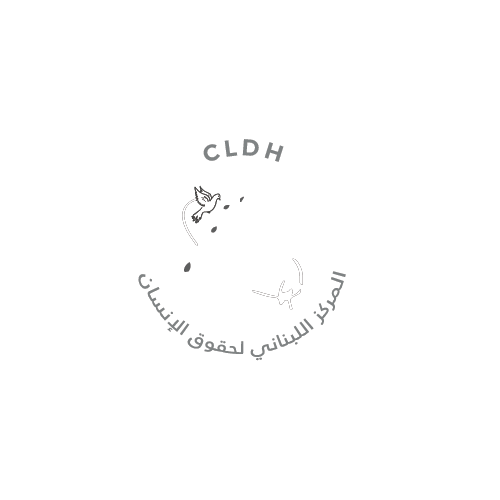 FUNDED BY THE UNITED NATIONS DEMOCRACY FUND